Activity: Let’s build a ball shooter using LEGO NXT
This activity assumes that the lesson ‘What is a robot?’ has already been covered. This activity takes 50 mins.
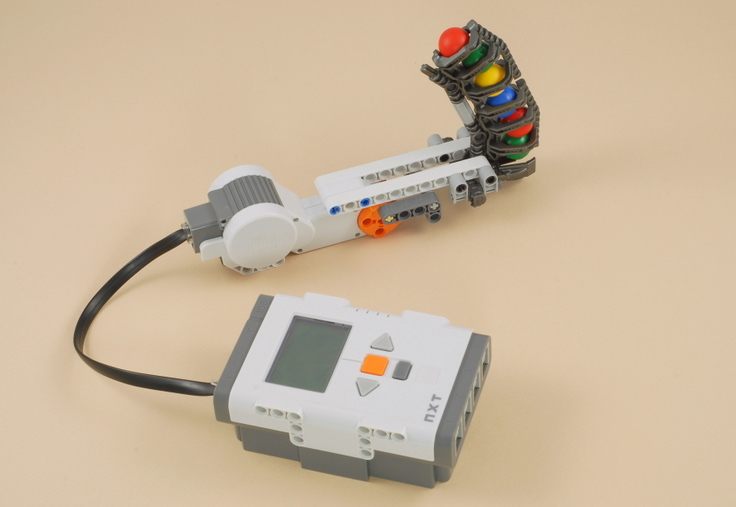 Computational Neurobiology Center
University of Missouri
1
INSTRUCTIONS TO ASSEMBLE THE BALL SHOOTER
Follow the link below for building instructions. http://www.nxtprograms.com/NXT2/ball_shooter/steps.html
	The instructions have also been provided at the end of this PowerPoint, starting at slide 4.
	
You can also watch the following ½ minute video to see what you’ll be building:
     http://www.youtube.com/watch?v=_k8bqWySzk4
Computational Neurobiology Center, University of Missouri
2
STUDENT ACTIVITY SHEET – to be handed out to the students prior to the activity. Students fill this as they complete the activity. The answers are to be discussed after the entire activity.
What happens when you turn the system on by pressing the enter button on the NXT brick?



Why does this happen?


	
Is there any similarity between this and how you throw a ball using your hand?  Explain it clearly.
Computational Neurobiology Center, University of Missouri
3
Attachment:  Instructions for building and programming the NXT Ball Shooter – follows starting slide 5
Computational Neurobiology Center, University of Missouri
4
1. INSTRUCTIONS FOR BUILDING LEGO NXT BALL SHOOTER2. PROGRAMMING INSTRUCTIONS FOR BALL SHOOTER ACTIVITY
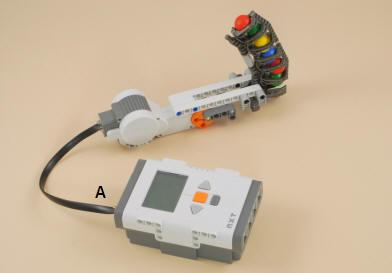 Adapted with permission from the website http://www.nxtprograms.com/NXT2/ball_shooter/steps.html
Computational Neurobiology Center, University of Missouri
5
BUILDING: STEP 1
What you need:
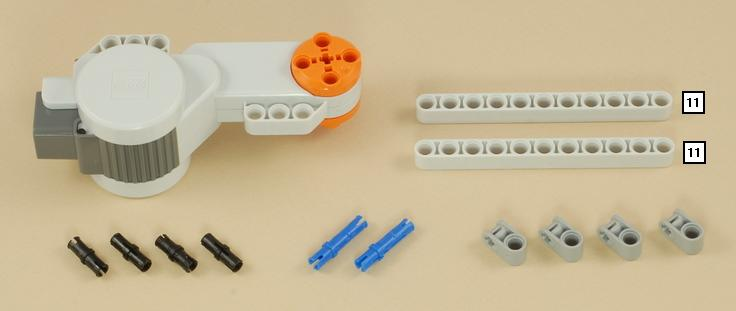 Computational Neurobiology Center, University of Missouri
6
STEP 1 contd…….
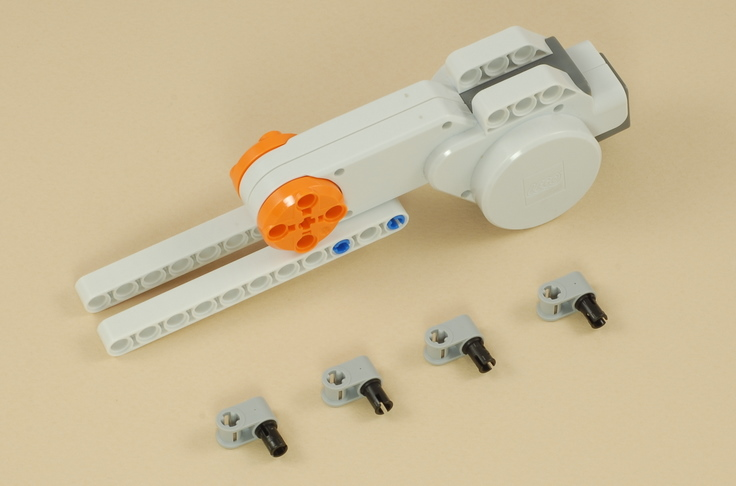 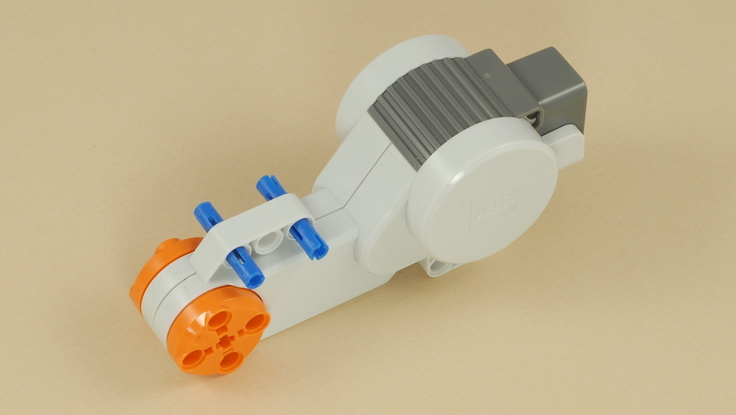 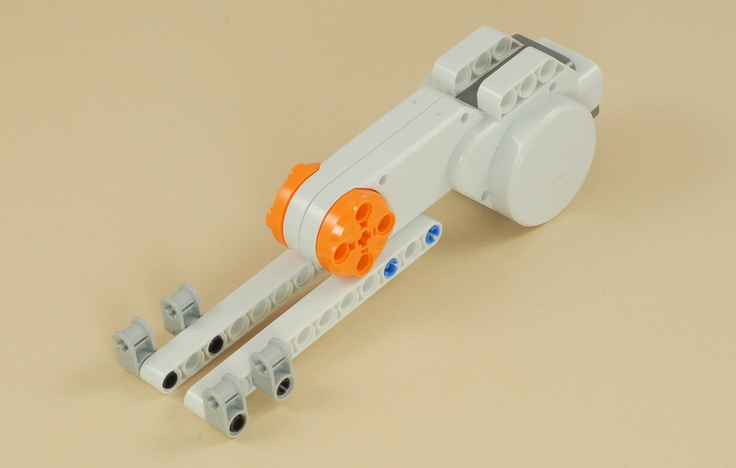 7
Computational Neurobiology Center, University of Missouri
BUILDING: STEP 2
What you need:
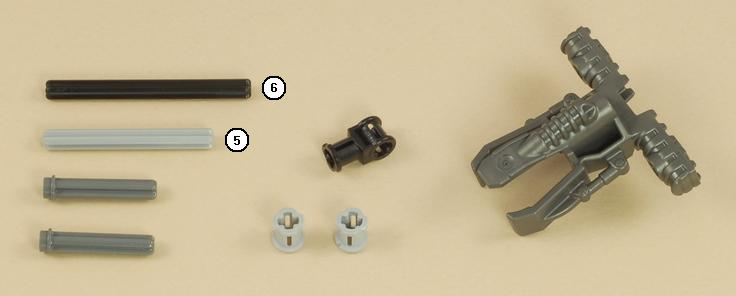 Computational Neurobiology Center, University of Missouri
8
STEP 2 contd……
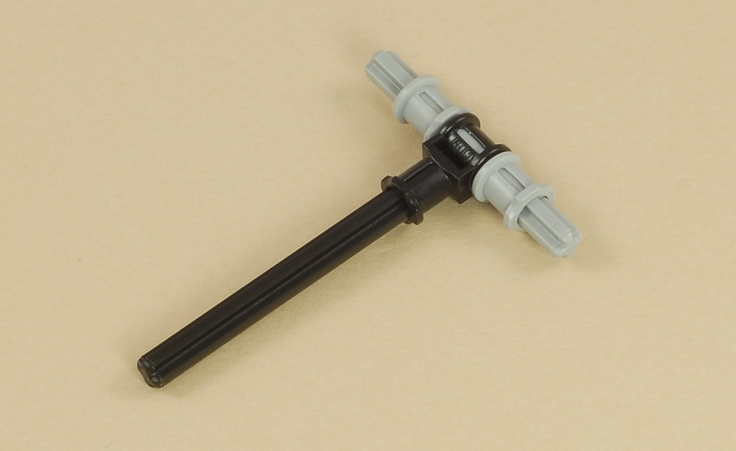 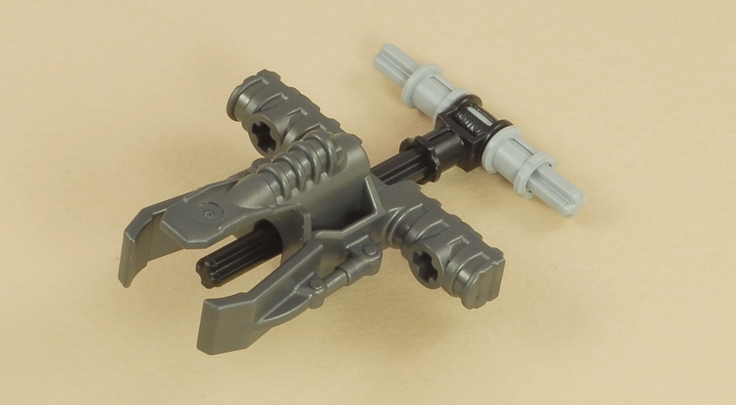 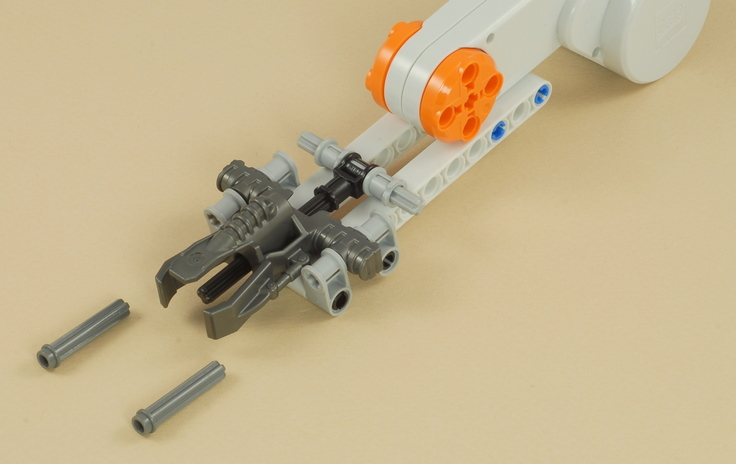 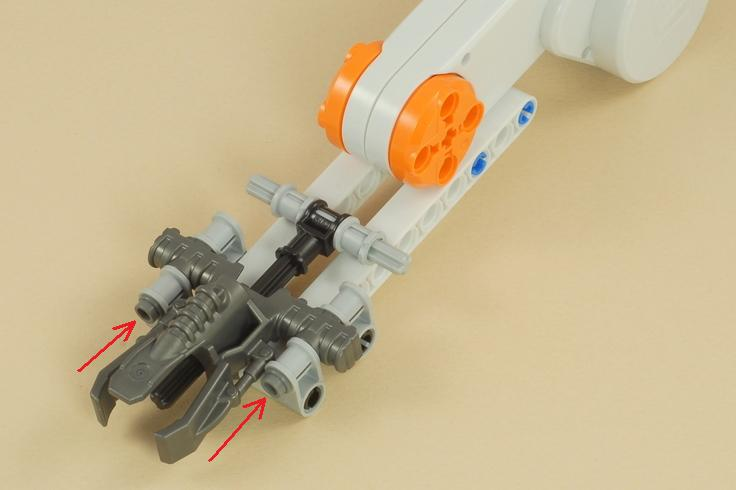 Computational Neurobiology Center, University of Missouri
9
BUILDING: STEP 3
What you need:
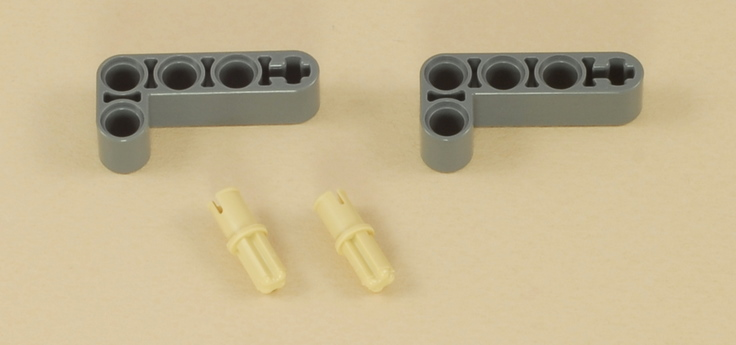 Computational Neurobiology Center, University of Missouri
10
STEP 3 contd…..
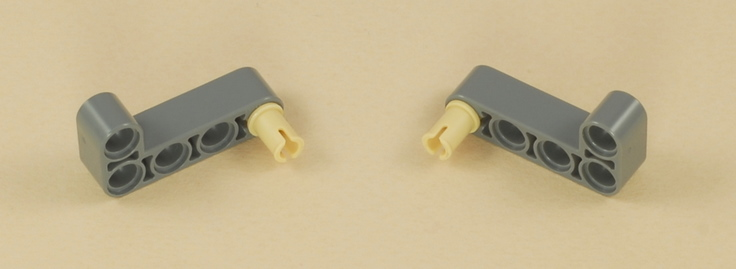 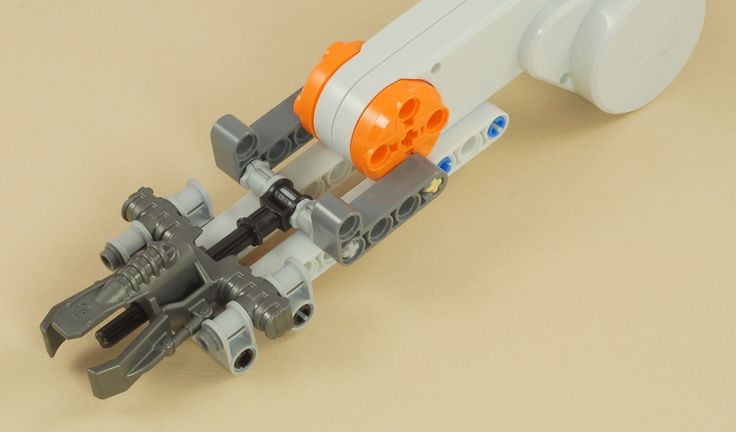 Computational Neurobiology Center, University of Missouri
11
BUILDING: STEP 4
What you need:
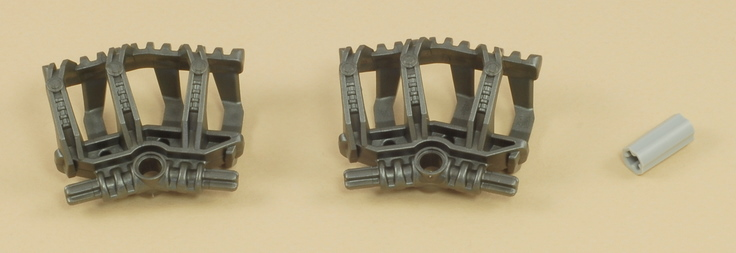 Computational Neurobiology Center, University of Missouri
12
STEP 4 contd…….
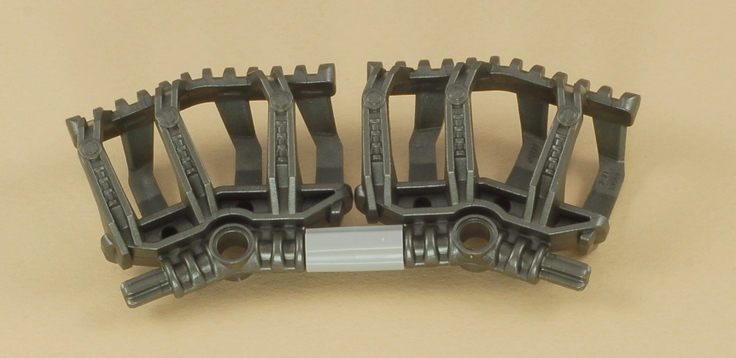 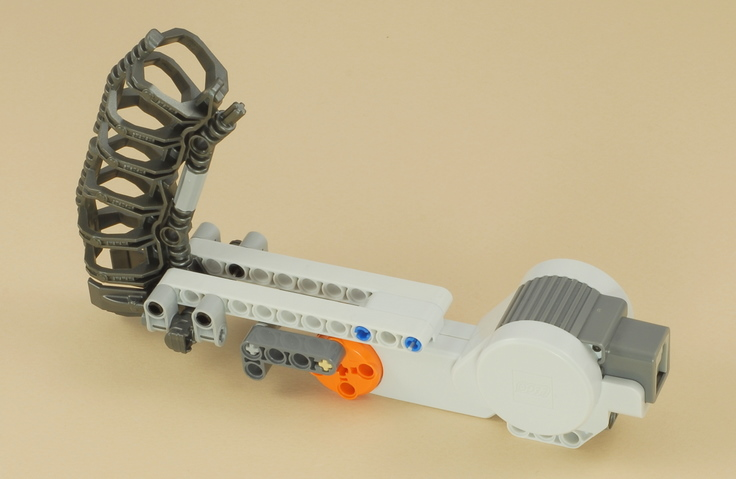 Connect this to one of the ports of
the NXT brick
Computational Neurobiology Center, University of Missouri
13
PROGRAMMING -NXT PROGRAM
Build NXT 
program as
illustrated in 
the figure.
Download and 
run the 
program after 
building the ball 
shooter.
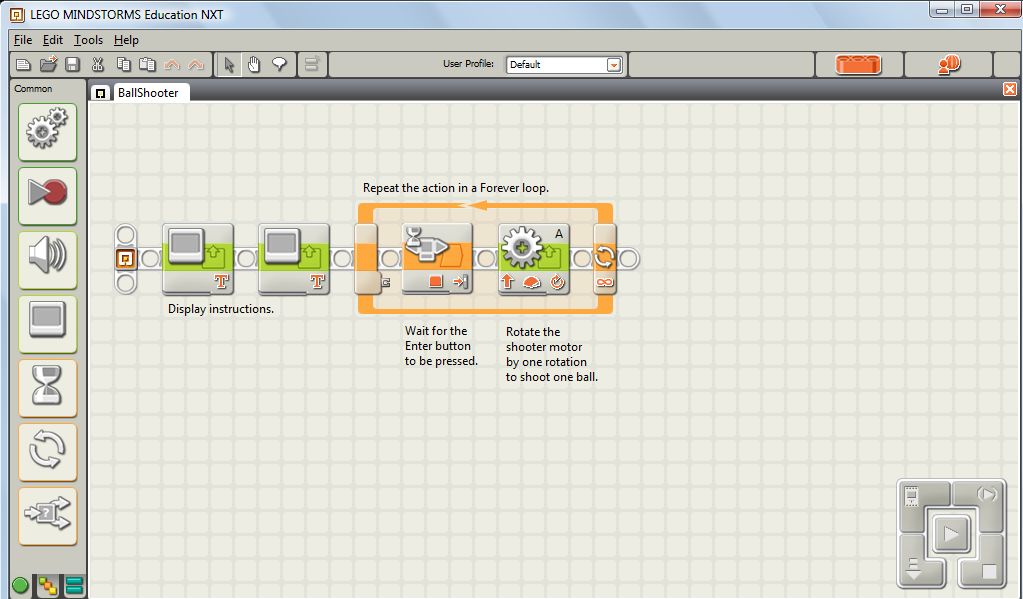 Computational Neurobiology Center, University of Missouri
14
PROGRAMMING - Step 1
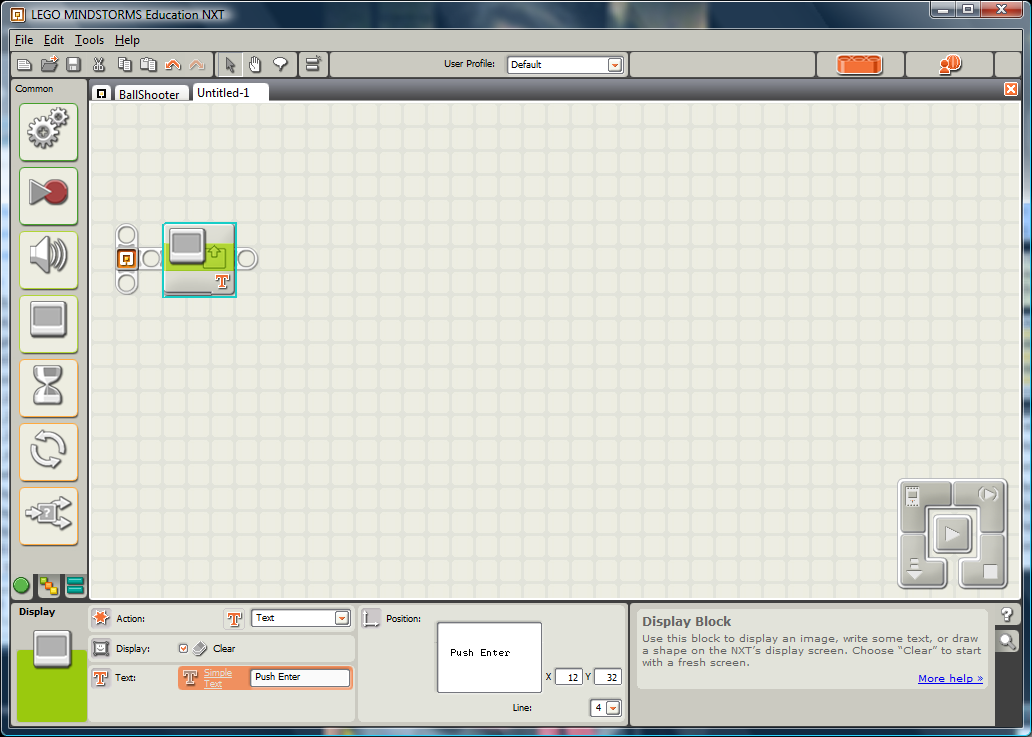 Settings
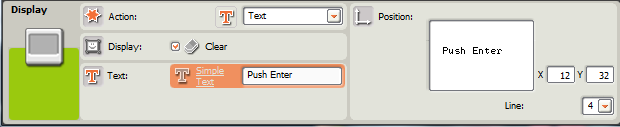 Computational Neurobiology Center, University of Missouri
15
PROGRAMMING - Step 2
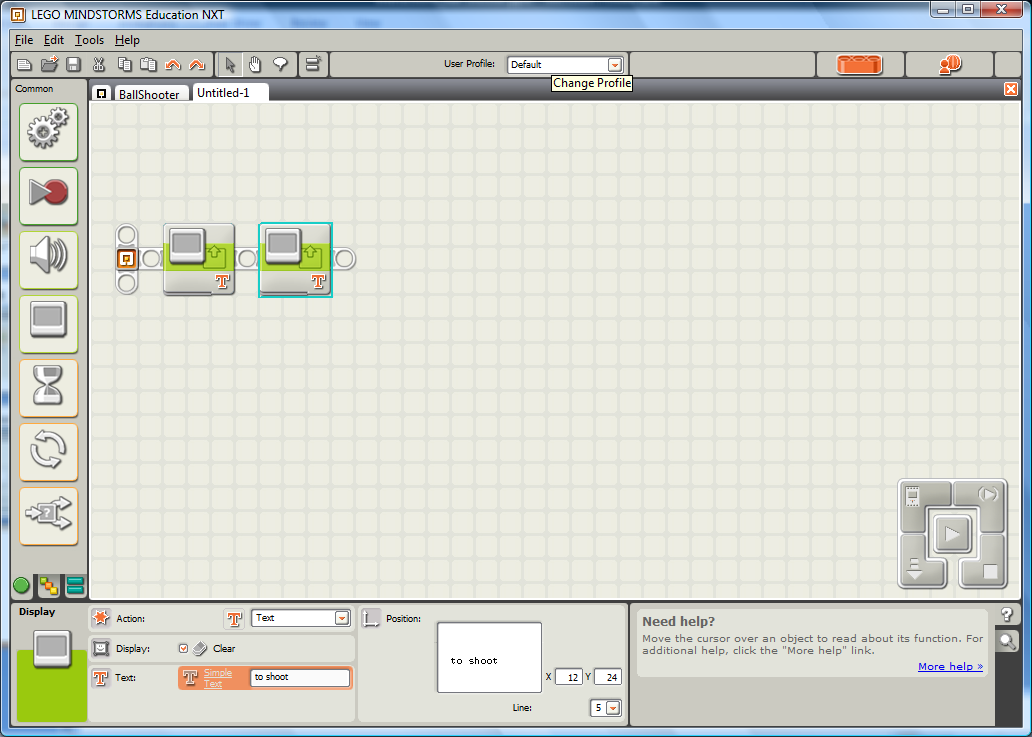 Settings
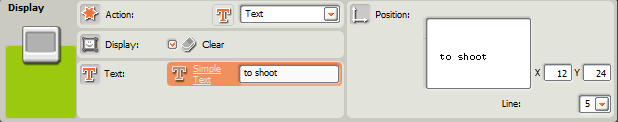 Computational Neurobiology Center, University of Missouri
16
PROGRAMMING - Step 3
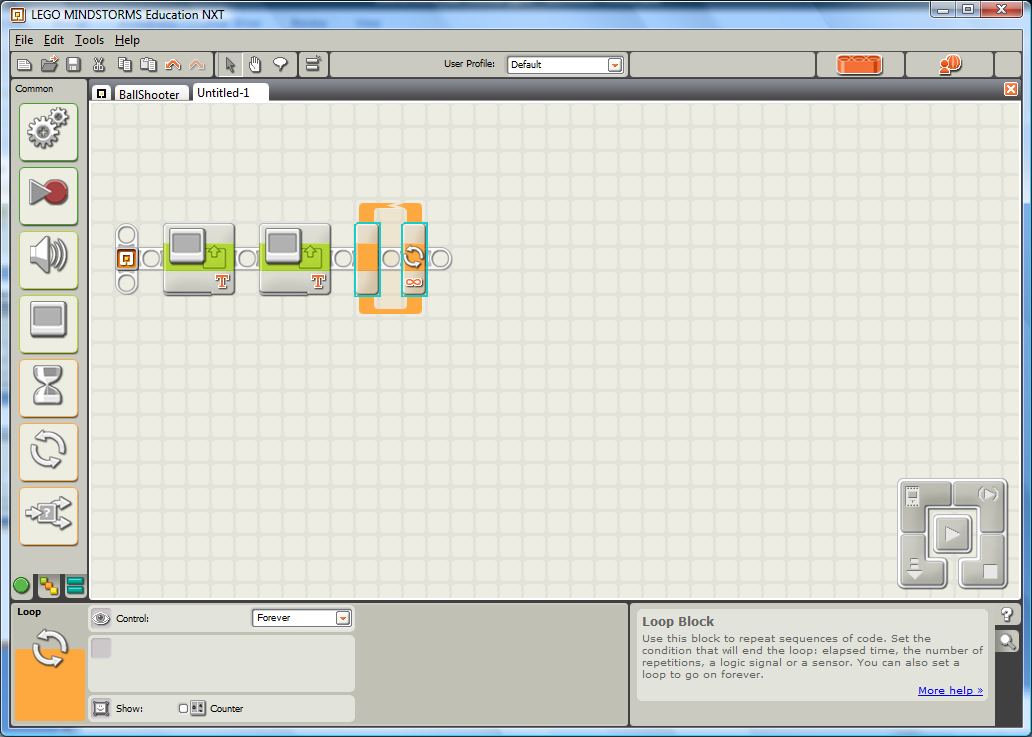 Settings
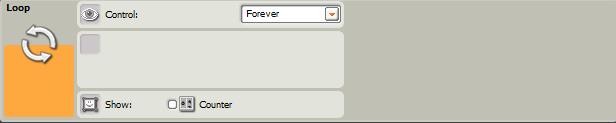 Computational Neurobiology Center, University of Missouri
17
PROGRAMMING - Step 4
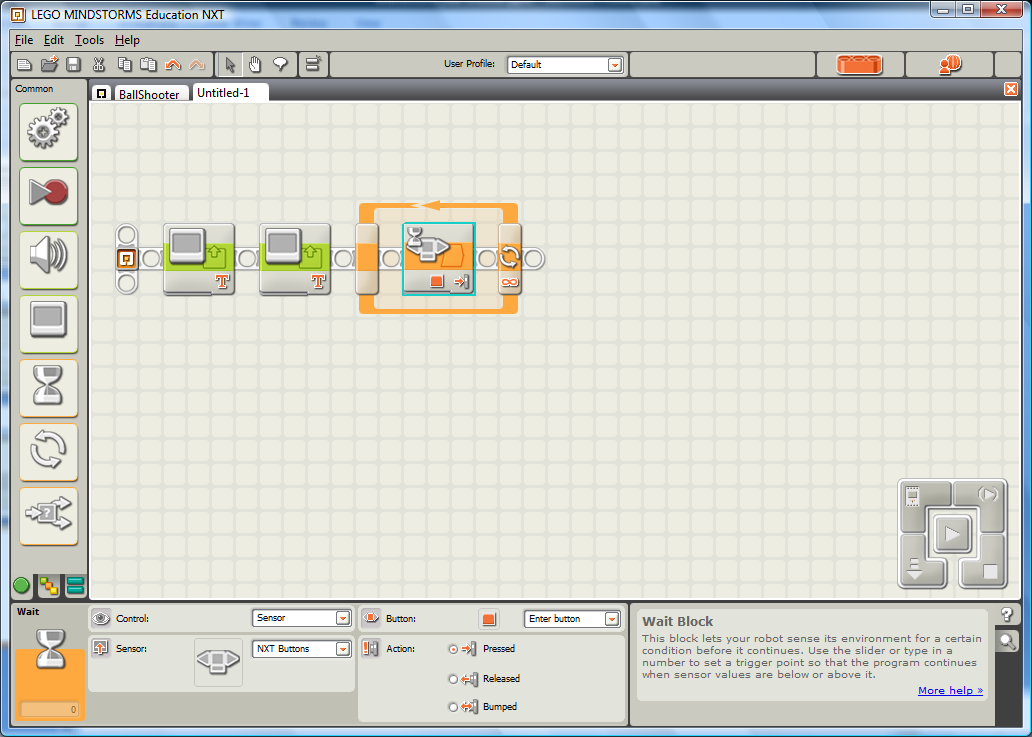 Settings
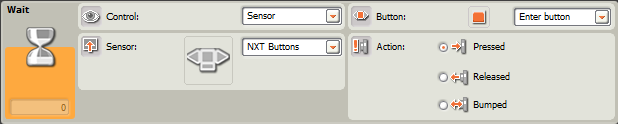 Computational Neurobiology Center, University of Missouri
18
PROGRAMMING - Step 5
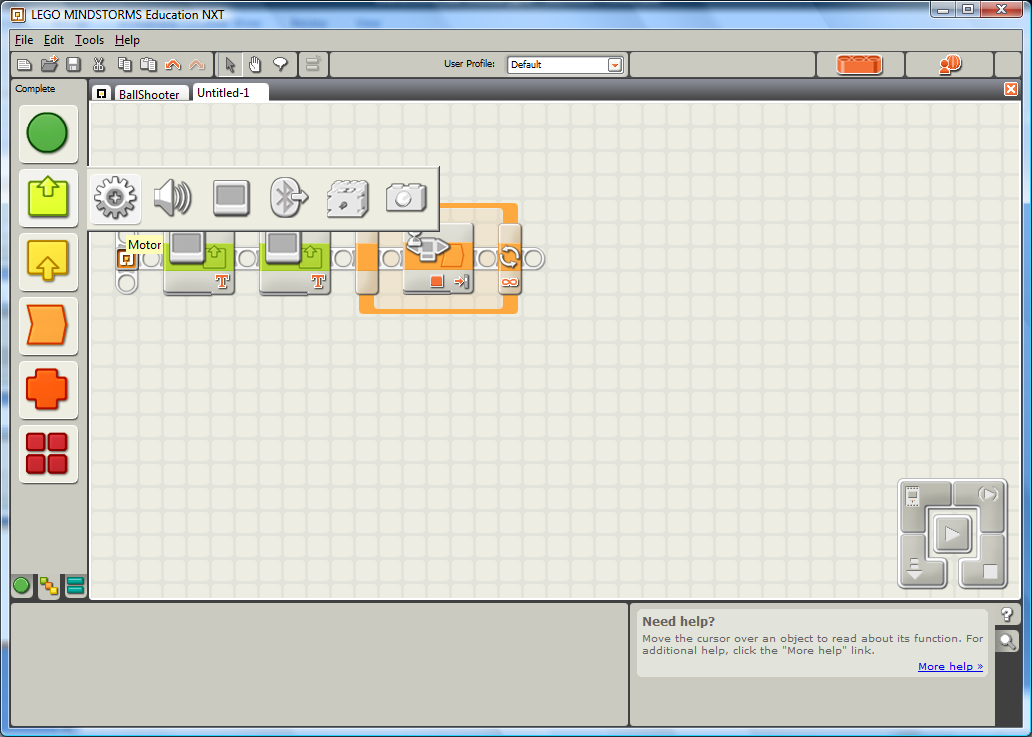 Computational Neurobiology Center, University of Missouri
19
Step 5 contd….
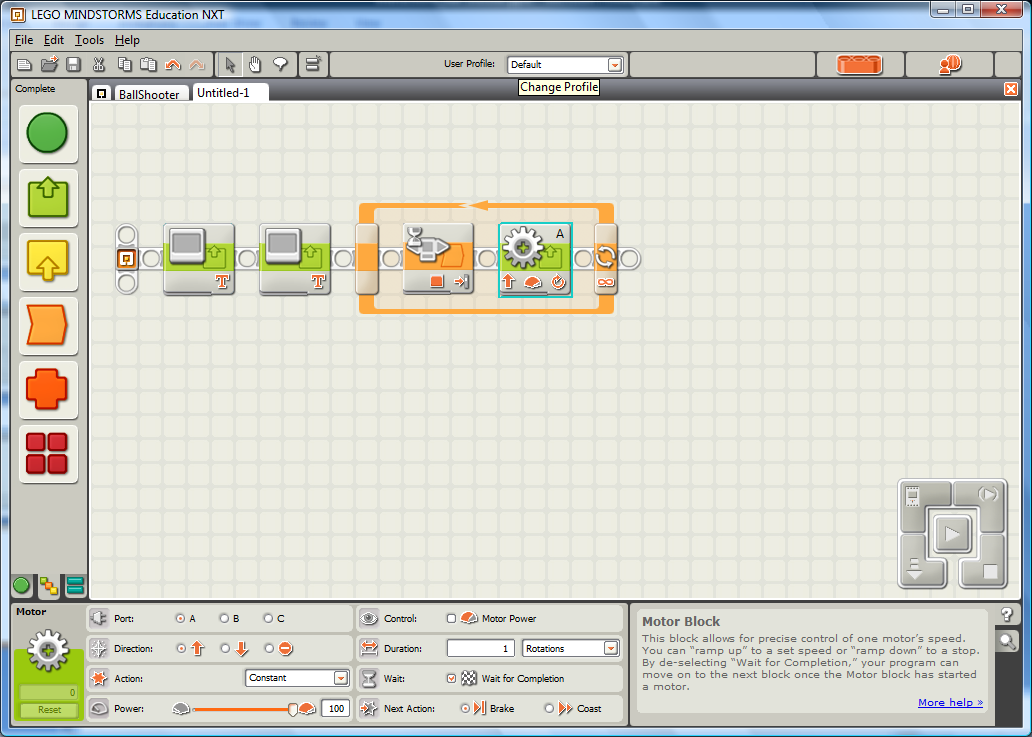 Settings
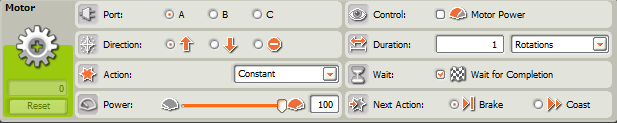 Computational Neurobiology Center, University of Missouri
20
STUDENT ACTIVITY SHEET ANSWERS
What happens when you press the enter button on the NXT brick?

     The balls in the ring are shot out one after the other.


Why does this happen?

	The NXT motor moves forward and every time it moves it also pushes the balls out with a force. 


Is there any similarity between this and how you throw a ball using your hand?
	The muscle in your arm is like the ‘motor’. Muscles use glucose energy to help your arm to move and throw the ball.
Computational Neurobiology Center, University of Missouri
21